ورقة عمل  جماعي (الأعداد الزوجية والفردية)
            لون الأعداد الزوجية باللون الأزرق والأعداد الفردية باللون الاخضر.
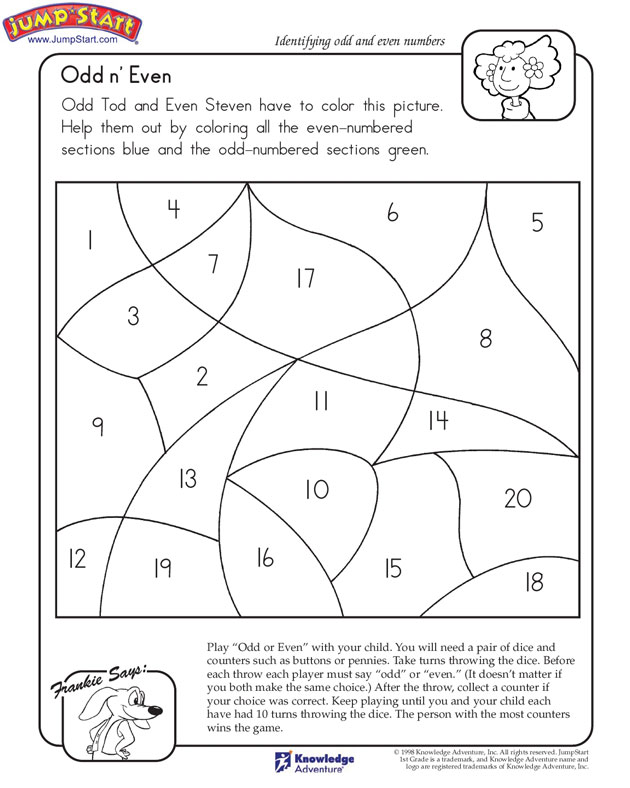 8753
4363
5453
748
9853
3463
3853
3753
7853
2453
888
5953
3453
3253
3433
7953
8453
6453
342
1353